数学五年级
上册
第三单元 小数的意义与性质
小数的大小比较
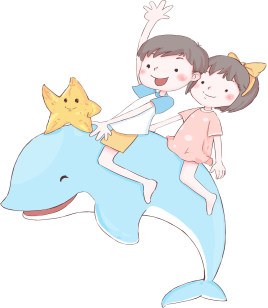 WWW.PPT818.COM
一、新课导入
请同学们回忆一下前面我们学习了整数大小的比较方法，你能说说你是怎样比较的？
在   里填上“＞”“＜”或“=”
872      605
＞
987      1002
＜
5        5.00
420       42
＞
=
先比较位数、位数多的那个数就大，当位数相同时，再从高位比较，一位一位往下比较。
明明买了一个数学本，用了0.85元，买了一个英语本，用了0.9元，哪个练习本贵一些？
要说明哪种本贵一些，实际上是求什么？
比较0.85和0.9的大小。
那么怎样比0.85和0.9的大小呢？这就是本节课要学习的内容：小数的大小比较。
二、新知探究
问：三角尺和练习本哪一个贵些？
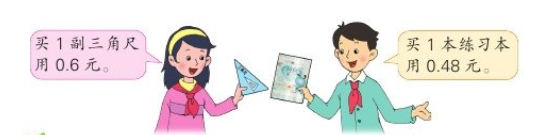 要比较哪个贵一些，实际上是比较什么？
比较0.6和0.48的大小。
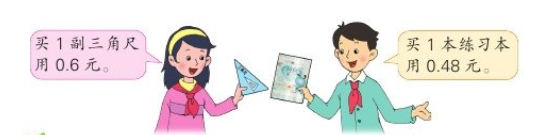 第一种：因为0.6元是6角，0.48元是4角8分，所以0.6＞0.48，三角尺贵一些。
第二种：因为0.6是60个0.01，0.48是48个0.01，所以0.6＞0.48，三角尺贵一些。
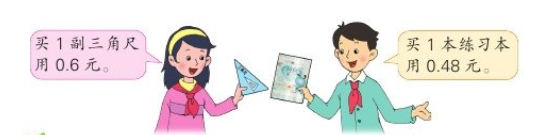 总结：
先观察0.6和0.48的整数部分，它们的整数部分都是0，再看十分位，十分位上的6比4大，所以0.6＞0.48。
小数大小比较方法：
(1)先比较两个小数的整数部分，整数部分大的，那个小数就大；
(2)整数部分相同的，十分位上的数大的那个数就大；若十分位相同，再比较百分位……直到比较出两个小数的大小。
课堂练习
比较每组中两个数的大小。
7.96      8.32
＜
0.13      0.129
＞
三、巩固练习
在   里填上“＞”“＜”
8.02      8.20
＞
0.76      0.706
＜
3.45        2.54
＞
把相同的数用线连起来。
4.30

0.018

7.203

0.090
7.2030

0.09

4.300

0.18
化简下面的小数
0.400       0.080       1.750     29.00


10.830      20.10       0.0350    80.040
0.4
0.08
1.75
29
10.83
20.1
0.035
80.04
四、课堂小结
通过本节课的学习，你有哪些收获？与同伴们交流。